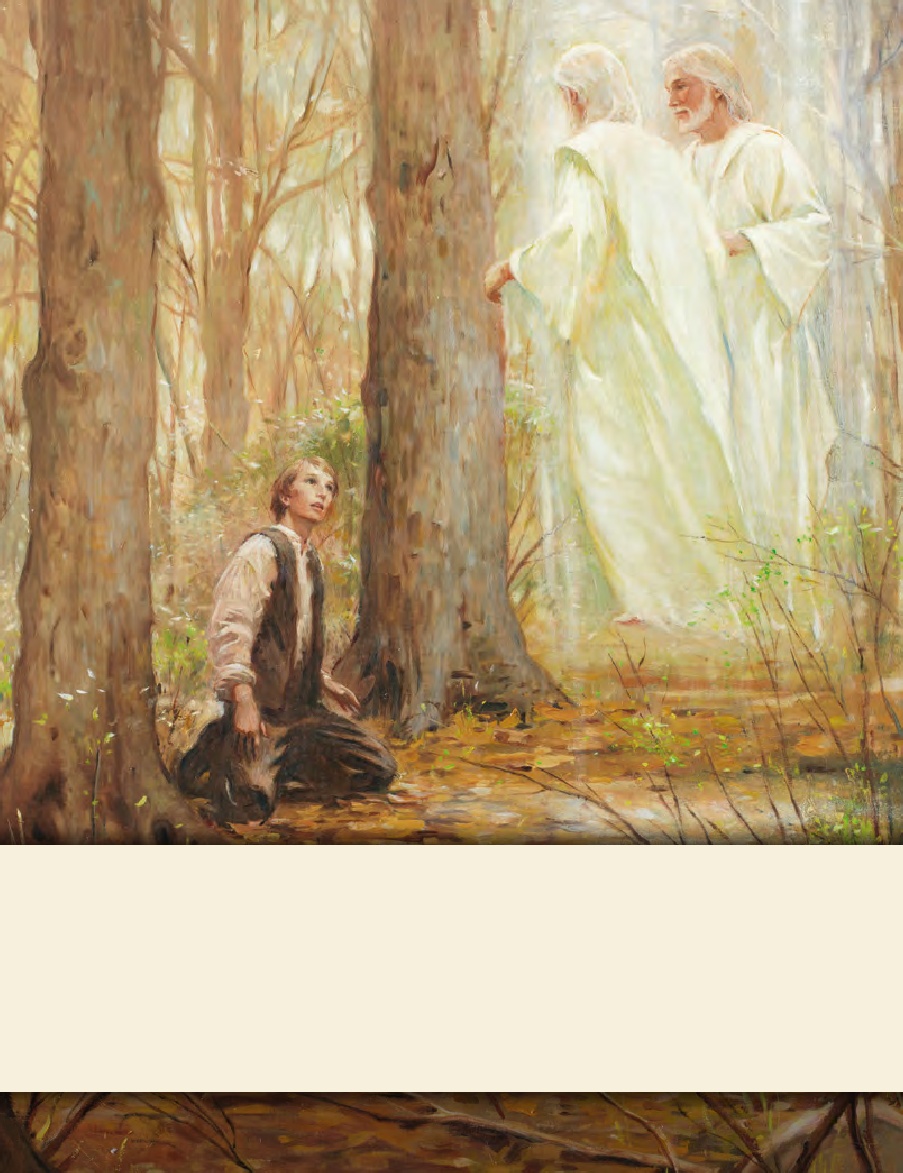 LESSON 15
SEMINARY
Doctrine and Covenants 
and Church History
LESSON 117
Doctrine an Covenants 109:47-80.
LESSON 117
Doctrine and Covenants 109:47–53.
“Joseph Smith asks Heavenly Father to help the Saints in Missouri”
LESSON 117
In what ways can you help relieve someone’s suffering, even when there is nothing you can do personally?
Doctrine and Covenants 109:47–49.
47 We ask thee, Holy Father, to remember those who have been driven by the inhabitants of Jackson county, Missouri, from the lands of their inheritance, and break off, O Lord, this yoke of affliction that has been put upon them.
48 Thou knowest, O Lord, that they have been greatly oppressed and afflicted by wicked men; and our hearts flow out with sorrow because of their grievous burdens.
49 O Lord, how long wilt thou suffer this people to bear this affliction, and the cries of their innocent ones to ascend up in thine ears, and their blood come up in testimony before thee, and not make a display of thy testimony in their behalf?
At the dedication of the Kirtland Temple, what did the Prophet do for the Saints in Missouri?
He prayed for them.
Our prayers can bring help and strength to those who are in need.
When have you felt or seen the power of prayer help someone in need?
LESSON 117
Doctrine and Covenants 109:50.
Have mercy, O Lord, upon the wicked mob, who have driven thy people, that they may cease to spoil, that they may repent of their sins if repentance is to be found;
Who else did the Prophet pray for?
Why do you think we should pray for our enemies?
What can we learn from Doctrine and Covenants 109:50 about how our prayers can influence others?
Doctrine and Covenants 109:43.
O Lord, we delight not in the destruction of our fellow men; their souls are precious before thee;
Our prayers can help influence people to repent.
3Nephi 12:43–45.
43 And behold it is written also, that thou shalt love thy neighbor and hate thine enemy;
44 But behold I say unto you, love your enemies, bless them that curse you, do good to them that hate you, and pray for them who despitefully use you and persecute you;
45 That ye may be the children of your Father who is in heaven; for he maketh his sun to rise on the evil and on the good.
What if the people we pray for choose not to repent?
LESSON 117
Doctrine and Covenants 109:51-53.
51 But if they will not, make bare thine arm, O Lord, and redeem that which thou didst appoint a Zion unto thy people.
52 And if it cannot be otherwise, that the cause of thy people may not fail before thee may thine anger be kindled, and thine indignation fall upon them, that they may be wasted away, both root and branch, from under heaven;
53 But inasmuch as they will repent, thou art gracious and merciful, and wilt turn away thy wrath when thou lookest upon the face of thine Anointed.
53 But inasmuch as they will repent, thou art gracious and merciful, and wilt turn away thy wrath when thou lookest upon the face of thine Anointed.
Why will Heavenly Father turn away His wrath from those who repent?
Because of Jesus Christ’s atoning sacrifice, Heavenly Father’s wrath will be turned away from those who repent.
LESSON 117
Doctrine and Covenants 109:54–67.
“The Prophet prays that people throughout the world will be converted to the fulness of the gospel”
LESSON 117
Prayed for the full-time missionaries.
Prayed for people investigating the Church.
Prayed for people who have not yet heard the gospel.
In what ways do you think your prayers help these people?
Doctrine and Covenants 109:54-58.
54 Have mercy, O Lord, upon all the nations of the earth; have mercy upon the rulers of our land; may those principles, which were so honorably and nobly defended, namely, the Constitution of our land, by our fathers, be established forever.
55 Remember the kings, the princes, the nobles, and the great ones of the earth, and all people, and the churches, all the poor, the needy, and afflicted ones of the earth;
56 That their hearts may be softened when thy servants shall go out from thy house, O Jehovah, to bear testimony of thy name; that their prejudices may give way before the truth, and thy people may obtain favor in the sight of all;
57 That all the ends of the earth may know that we, thy servants, have heard thy voice, and that thou hast sent us;
58 That from among all these, thy servants, the sons of Jacob, may gather out the righteous to build a holy city to thy name, as thou hast commanded them.
What did the Prophet pray would happen to all who hear the testimony of the Lord’s servants?
What principles do you see in these verses?
Temple worship prepares us to bear testimony to others. If we pray for others, their hearts can be softened to receive the Lord’s servants.
LESSON 117
Doctrine and Covenants 109:68–80.
“The Prophet prays for the Church and asks the Lord to accept the dedication of the temple”
LESSON 117
Doctrine and Covenants 109:68–69, 71–73, 78–80.
68 O Lord, remember thy servant, Joseph Smith, Jun., and all his afflictions and persecutions—how he has covenanted with Jehovah, and vowed to thee, O Mighty God of Jacob—and the commandments which thou hast given unto him, and that he hath sincerely striven to do thy will.
69 Have mercy, O Lord, upon his wife and children, that they may be exalted in thy presence, and preserved by thy fostering hand.
71 Remember, O Lord, the presidents, even all the presidents of thy church, that thy right hand may exalt them, with all their families, and their immediate connections, that their names may be perpetuated and had in everlasting remembrance from generation to generation.
72 Remember all thy church, O Lord, with all their families, and all their immediate connections, with all their sick and afflicted ones, with all the poor and meek of the earth; that the kingdom, which thou hast set up without hands, may become a great mountain and fill the whole earth;
73 That thy church may come forth out of the wilderness of darkness, and shine forth fair as the moon, clear as the sun, and terrible as an army with banners;
78 O hear, O hear, O hear us, O Lord! And answer these petitions, and accept the dedication of this house unto thee, the work of our hands, which we have built unto thy name;
79 And also this church, to put upon it thy name. And help us by the power of thy Spirit, that we may mingle our voices with those bright, shining seraphs around thy throne, with acclamations of praise, singing Hosanna to God and the Lamb!
80 And let these, thine anointed ones, be clothed with salvation, and thy saints shout aloud for joy. Amen, and Amen.
Who and what did Joseph pray for?
What benefits could come by including such requests in our prayers?
LESSON 117
That evening, priesthood quorums met in the temple. Joseph Smith said that he “gave them instructions in relation to the spirit of prophecy, and called upon the congregation to speak. … GeorgeA. Smith arose and began to prophesy, when a noise was heard like the sound of a rushing mighty wind, which filled the Temple, and all the congregation simultaneously arose, being moved upon by an invisible power; many began to speak in tongues and prophesy; others saw glorious visions; and I beheld the Temple was filled with angels, which fact I declared to the congregation. The people of the neighborhood came running together (hearing an unusual sound within, and seeing a bright light like a pillar of fire resting upon the Temple), and were astonished at what was taking place” (inHistory of the Church, 2:428). Some people saw angels above the temple and heard singing (seeChurch History in the Fulness of Times Student Manual,2nd ed. [Church Educational System manual, 2003],167).